When asked about the Messiah …
Yochanon said, “He will perform no mean task, but will save you
from the greatest of enemies. Tell me, which presents the most danger -
those who lay siege to a fortress from outside, or those within its gates,
cunningly biding their time with concealed weapons? Surely it is the
enemy within who is most to be feared. Therefore, I declare to you, the
Deliverer comes not to fight against the enemy clamoring outside, for
the silent unseen foe within is most to be feared.”

The book of the Natsarim Ch2:21
Earth a unique planet – who is here currently – who are we at war against ?
The Fallen Angels
Yochanon said, “He will perform no mean task, but will save you
from the greatest of enemies. Tell me, which presents the most danger -
those who lay siege to a fortress from outside, or those within its gates,
cunningly biding their time with concealed weapons? Surely it is the
enemy within who is most to be feared. Therefore, I declare to you, the
Deliverer comes not to fight against the enemy clamoring outside, for
the silent unseen foe within is most to be feared.”

The book of the Natsarim Ch2:21
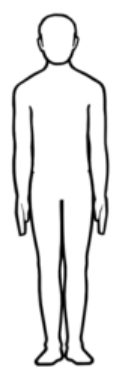 The Angels Created
Jub 2:2 For on the first day he created the heavens which are above and the earth and the waters 
and all the Ruachoth which serve before him,
the angels of the presence, 
and the angels of sanctification, 
and the angels of the ruach of fire 
and the angels of the ruach of the winds, 
and the angels of the ruach of the clouds, 
and of darkness, 
and of snow 
and of hail 
and of hoar frost, 
and the angels of the voices 
and of the thunder 
and of the lightning, 
and the angels of the ruachoth of cold 
and of heat, 
and of winter 
and of spring 
and of autumn 
and of summer 
and of all the ruachoth of his creatures which are in the heavens and on the earth,  YOVHELIYM (JUBILEES) 2:2 את CEPHER
Notes:
Angels created before man
Created to Serve Yah and control all the elements of Earth
As Satan took 1/3 of the angels  with him, so we should assume that Satan has limited control of all of these areas
Example – Daniels Angelic visitation
Angel Appeared as a Man
Dan 10:5  Then I lifted up my eyes, and looked, and behold a certain man clothed in linen, whose loins were girded with fine gold of Uphaz:  10:6  His body also was like the beryl, and his face as the appearance of lightning, and his eyes as lamps of fire, and his arms and his feet like in color to polished brass, and the voice of his words like the voice of a multitude. 

Power/Presence of Angels can be crippling – they quaked and ran away – Daniel fell overwhelmed - put into a deep sleep
Dan 10:7  And I Daniy’el alone saw the vision: for the men that were with me saw not the vision; but a great quaking fell upon them, so that they fled to hide themselves. 
Dan 10:8  Therefore I was left alone, and saw this great vision, and there remained no strength in me: for my comeliness was turned in me into corruption, and I retained no strength. 
Dan 10:9  Yet heard I the voice of his words: and when I heard the voice of his words, then was I in a deep sleep on my face, and my face toward the ground. 

Angelic fight – help needed to overcome “Prince of Persia” and also the “Prince of Greece”
Dan 10:13  But the prince of the kingdom of Persia withstood me one and twenty days: but, lo, Miyka’el, one of the chief princes, came to help me; and I remained there with the kings of Persia. 
Dan 10:18  Then there came again and touched me one like the appearance of a man, and he strengthened me, 
Dan 10:20  Then said he, Know you wherefore I come unto you? And now will I return to fight with the prince of Persia: and when I am gone forth, lo, the prince of Yavan (Greece) shall come. 

Michael is our Prince now and at the end
Dan 10:21  But I will show you that which is noted in the Scripture of Truth: and there is none that holds with me in these things, but Miyka’el your prince.
Satan’s Kingdom and the Angelic Hierarchies
Daniel’s Summary
Angels have bodies (unlike the evil ruach) and can choose to manifest in human form
Can be Selectively visible or invisible at will
Power to overcome humans just by their presence
Angels are over Kingdoms - Over 4.3 million populated unique cities and towns https://simplemaps.com/data/world-cities
It would appear that the Angels are under constant battle in the invisible realm, – being immortal means that they cannot be “put to death” so seems to be a constant attack & retreat strategy of opposing forces based on their opposing strength.

Satan is not omnipresent – like Hitler or Stalin he can only be in one place at one time – he is here on earth ?
Job 1:7  And Yahuah said unto Satan, From whence come you? Then Satan answered Yahuah, and said, From going to and fro in the earth, and from walking up and down in it. 

Satan has 1/3 of the angels with him (Rev 12:4) and as we will see later 10% of the unclean Ruach performing his work

Angels of every order are in his kingdom – each having different levels of Power.
Eph 6:12  For we wrestle not against flesh and blood, but against principalities, against powers, against the rulers of the darkness of this world, against spiritual wickedness in high places.
Where are the Fallen Angels – they could be:
Walking around with us !
Job 1:7 Then Satan answered Yahuah, and said, From going to and fro in the earth, and from walking up and down in it.
In cities in the sky – super-sized cloaked ships above us  https://youtu.be/Bt5MbNm_qMs?si=eWUM7E0UEjZzK0Ce 
In deep underground military bunkers and Antarctica link S.Quayle   https://www.gensix.com/category/sq-private-briefings/
Under the Earth and Oceans in vast cities (Mike from around the World) http://www.counciloftime.com/
The Unclean Spirits (Evil Ruachoth)
Yochanon said, “He will perform no mean task, but will save you
from the greatest of enemies. Tell me, which presents the most danger -
those who lay siege to a fortress from outside, or those within its gates,
cunningly biding their time with concealed weapons? Surely it is the
enemy within who is most to be feared. Therefore, I declare to you, the
Deliverer comes not to fight against the enemy clamoring outside, for
the silent unseen foe within is most to be feared.”

The book of the Natsarim Ch2:21
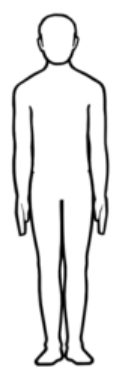 Isa 5:12  And the harp, and the viol, the tabret, and pipe, and wine, are in their feasts: but they regard not את the work of Yahuah, neither consider the operation of his hands. 
Isa 5:13  Therefore my people are gone into captivity, because they have no knowledge: and their honorable men are famished, and their multitude dried up with thirst. 
Isa 5:14  Therefore She’ol has enlarged herself, and opened her mouth without measure: and their glory, and their multitude, and their pomp, and he that rejoices, shall descend into it.
The Source of the Unclean Spirits (Evil Ruachoth) – having no corporal body
Enoch 15:2 Wherefore have you forsaken the lofty and holy heaven, which endures forever, and have lain with women; have defiled yourselves with the daughters of men; have taken to yourselves women; have acted like the sons of the earth, and have begotten Naphaliym. 
15:3 You being spiritual, holy, and possessing a life which is eternal, have polluted yourselves with women; have begotten in carnal blood; have lusted in the blood of men; and have done as those who are flesh and blood do. 
15:4 These however die and perish. 
15:5 Therefore have I given to them women, that they might cohabit with them; that sons might be born of them; and that this might be transacted upon earth. 
15:6 But you from the beginning were made spiritual, possessing a life which is eternal, and not subject to death forever.
15:7 Therefore I made not women for you, because, being spiritual, your dwelling is in heaven.
15:8 Now the Naphaliym, who have been born of the ruach and of flesh, shall be called upon earth evil ruachoth, and on earth shall be their habitation. Evil ruachoth shall proceed from their flesh, because they were created from above; from the holy Watchers was their beginning and primary foundation. Evil ruachoth shall they be upon earth, and the ruachoth of the wicked shall they be called. The habitation of the ruachoth of heaven shall be in heaven; but upon earth shall be the habitation of terrestrial ruachoth, who are born on earth. 
15:9 The ruachoth of the Naphaliym are like clouds, which shall oppress, corrupt, fall, content, and bruise upon earth. 
15:10 They shall cause lamentation. No food shall they eat; and they shall be thirsty; they shall be concealed, and shall rise up against the sons of men, and against women; for they come forth during the days of slaughter and destruction.
Noah’s Plea to Yah for help
Jub 10:1 And in the third week of this jubilee the unclean devils began to lead astray the children of the sons of Noach, and to make to err and destroy them. 
2 And the sons of Noach came to Noach their father, and they told him concerning the devils which were leading astray and blinding and slaying his sons' sons. 
3 And he prayed before Yahuah Elohayu, and said: Elohiym of the ruachoth of all flesh, who has shown mercy unto me and has saved me and my sons from the waters of the flood, and has not caused me to perish as you did the sons of perdition; For your grace has been great towards me, and great has been your mercy to my soul; Let your grace be lift up upon my sons, and let not wicked ruachoth rule over them lest they should destroy them from the earth. 
4 But do you bless me and my sons, that we may increase and multiply and replenish the earth. 
5 And you know how your Watchers, the fathers of these ruachoth, acted in my day: and as for these ruachoth which are living, imprison them and hold them fast in the place of condemnation, and let them not bring destruction on the sons of your servant, my Elohiym; for these are malignant, and created in order to destroy. 
6 And let them not rule over the ruachoth of the living; for you alone can exercise dominion over them. And let them not have power over the sons of the righteous from henceforth and forevermore.
Yah’s Heavenly Response
Jub 10:7 And Yahuah Elohaynu bade us to bind all. 
8 And the chief of the ruachoth, Mastema, came and said: Yahuah, Creator, let some of them remain before me, and let them hearken to my voice, and do all that I shall say unto them; for if some of them are not left to me, I shall not be able to execute the power of my will on the sons of men; for these are for corruption and leading astray before my judgment, for great is the wickedness of the sons of men. 
9 And he said: Let the tenth part of them remain before him, and let nine parts descend into the place of condemnation. 
10 And one of us he commanded that we should teach Noach all their medicines; for he knew that they would not walk in uprightness, nor strive in righteousness. 
11 And we did according to all his words: all the malignant evil ones we bound in the place of condemnation and a tenth part of them we left that they might be subject before Satan on the earth. 
12 And we explained to Noach all the medicines of their diseases, together with their seductions, how he might heal them with herbs of the earth.  
13 And Noach wrote down all things in a cepher as we instructed him concerning every kind of medicine. Thus the evil ruachoth were precluded from hurting the sons of Noach. 
14 And he gave all that he had written to Shem, his eldest son; for he loved him exceedingly above all his sons.
Gen 6:5  And Yahuah saw that the wickedness of man was great in the earth, and that every imagination of the thoughts of his heart was only evil continually.  6:6  And Yahuah repented that he had made man on the earth, and it grieved him at his heart.
High Level Overview
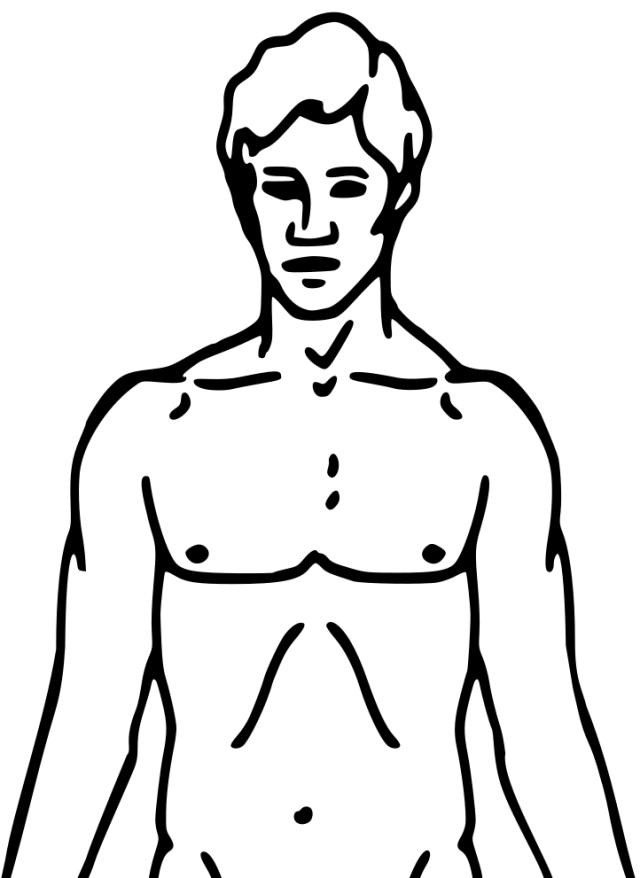 Un-tested Heart/Soul
Un-Qualified
Overcome with
Created to ‘try’ the hearts of mankind
Flood
The Flood
New class of being created – torment those misaligned to the torah! (En 15:8)
Instructions to overcome given to Noach (Jub 10:13)
Example of exorcism via incense (Tobit 8:2-4)
2350-2500BC
Tribulation

(Jub 1:9)
Prayer
Herbs & Incense
Yahusha
Tribulation

(Jn 16:33)
33AD
War Declared against Darkness 
Yahusha revealed to destroy Darkness(1 John 3:8) !
Direct connection with Yah (John 17:21)
Restrainer sent (2 Thes 2:6-7)
Man given power to combat the enemy (Luke 10:19)
Name
Prayer
Herbs & Incense
&
Blood of 
The Lamb
Wrath
Great Tribulation
Seals, Trumpets,
Thunders, Vials
Revelation 19:19 Final Battle – Rider on White horse v Darkness
Final Battle
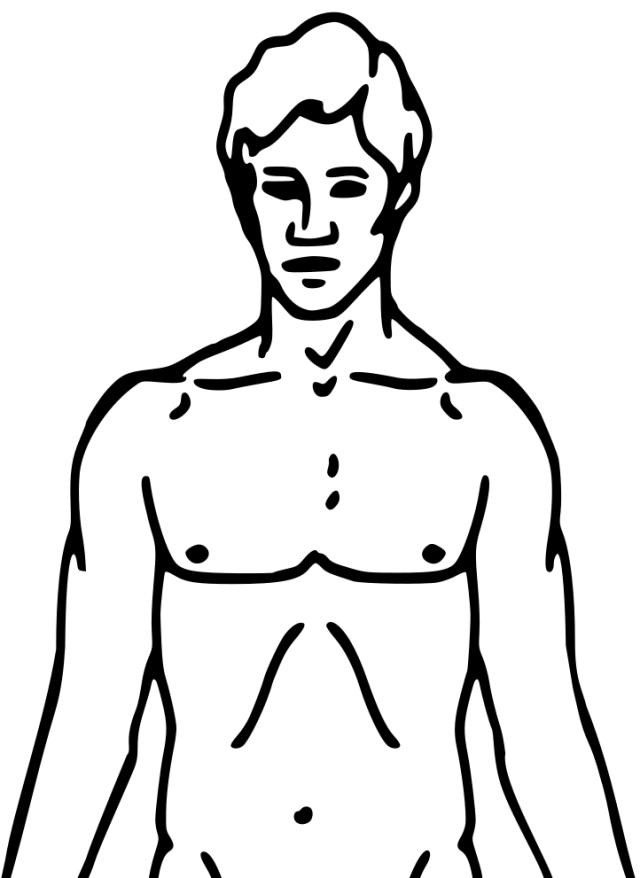 Judgement
Tested Heart/Soul
Qualified
“tribulation” is translated from Greek “thlipsis”, meaning “oppression, affliction, tribulation, distress, straits” (Thayer’s Greek Definitions).
[Speaker Notes: much the church believing in the pre-trib rapture
Most in denial that we are in the end-times – which is why I think Yah needs to resort to Trumpet judgements to “wake up” before the bowls..
Many online evangelists talking about the next wave of]
Mankind : Powerful and have Full Dominion
Gen 1:26  And Elohiym said, Let us make man in our image, after our likeness: and let them have dominion over the fish of the sea, and over the fowl of the air, and over the cattle, and over all the earth, and over every creeping thing that creeps upon the earth.  Gen 1:27  So Elohiym created man in his own image, in the image of Elohiym created he him; male and female created he them.
Luk 10:19  Behold, I give unto you power to tread on serpents and scorpions, and over all the power of the enemy: and nothing shall by any means hurt you. 
Luk 10:20  Notwithstanding in this rejoice not, that the ruachoth are subject unto you; but rather rejoice, because your names are written in heaven.
The above is true for all of Mankind, not just those that believe in Yahusha
Mat 7:22  Many will say to me in that day, Adonai, Adonai, have we not prophesied in your name? And in your name have cast out devils? And in your name done many wonderful works? 
Mat 7:23  And then will I profess unto them, I never knew you: depart from me, ye workers of iniquity.
Luk 9:49  And Yochanon answered and said, Rabbi, we saw one casting out devils in your name; and we forbade him, because he follows not with us. 
Luk 9:50  And Yahusha said unto him, Forbid him not: for he that is not against us is for us.
So in order to loose our footing to Darkness we must transgress the Law by our actions
Our earthly experience would appear to be a trial that the bible calls Tribulation..

Yah allows 10% of the evil Ruachoth to tempt and lead men astray that do not align with his Torah
(Seth has the book with instruction on how to keep in the Torah and avoid infestation of these Evil Ruachoth)

Yah uses evil for testing (Job 1-6) and bringing out his ultimate goals (1 Kings 22:22 lying Spirits to Ahab)

To overcome as a believer in Yahusha we need to move away from the fleshly nature & lusts of this world (Old Man) and towards the Spirit to keep on the narrow path.
Rom 6:6  Knowing this, that our old man is crucified with him, that the body of sin might be destroyed, that henceforth we should not serve sin. 
Testing happens every day, through our senses, thoughts and deeds, they are recorded..
Mat 12:36  But I say unto you, That every idle word that men shall speak, they shall give account thereof in the day of judgment. 
Mat 12:37  For by your words you shall be justified, and by your words you shall be condemned. 
Rev 20:12  And I saw the dead, small and great, stand before Elohiym; and the cepheriym were opened: and another cepher was opened, which is the cepher of life: and the dead were judged out of those things which were written in the cepheriym, according to their works. 

Once we transgress the Torah, Evil Ruachoth have legal rights to enter through an open door into our “house” and we are invaded < next slides > !
Once your eyes are open this becomes a daily task which you need to navigate…!
The Teaching of Peter – as recorded by his protégé Clement in the Clementine Homilies.
Act 5:15  So much so that they brought forth the sick into the streets, and laid them on beds and couches, that at the least the shadow of Kepha (Peter) passing by might overshadow some of them.
The Law to the Giants or Demons
Homily 8:18 Since, therefore, the souls of the deceased giants were greater than human souls, inasmuch as they also excelled their bodies, they, as being a new race, were called also by a new name. And to those who survived in the world a law was prescribed of God through an angel, how they should live. For being bastards in race, of the fire of angels and the blood of women, and therefore liable to desire a certain race of their own, they were anticipated by a certain righteous law. For a certain angel was sent to them by God, declaring to them His will, and saying:
Homily 8:19 'These things seem good to the all-seeing God, that you lord it over no man; that you trouble no one, unless any one of his own-accord subject himself to you, worshipping you, and sacrificing and pouring libations, and partaking of your table, or accomplishing anything else that they ought not, or shedding blood, or tasting dead flesh, or filling themselves with that which is torn of beasts, or that which is cut, or that which is strangled, or anything else that is unclean. But those who betake themselves to my law, you not only shall not touch, but shall also do honour to, and shall flee from, their presence. For whatsoever shall please them, being just, respecting you, that you shall be constrained to suffer. But if any of those who worship me go astray, either committing adultery, or practising magic, or living impurely, or doing any other of the things which are not well-pleasing to me, then they will have to suffer something at your hands or those of others, according to my order. But upon them, when they repent, I, judging of their repentance, whether it be worthy of pardon or not, shall give sentence. These things, therefore, ye ought to remember and to do, well knowing that not even your thoughts shall be able to be concealed from Him.’
The Teaching of Peter – as recorded by his protégé Clement in the Clementine Homilies.
Willing Captives
Homily 8:18 Having charged them to this effect, the angel departed. 
But you are still ignorant of this law, that every one who worships demons, or sacrifices to them, or partakes with them of their table, shall become subject to them and receive all punishment from them, as being under wicked lords. 
And you who, on account of ignorance of this law, have been corrupted beside their altars, and have been satiated with food offered to them, have come under their power, and do not know how you have been in every way injured in respect of your bodies. 
But you ought to know that the demons have no power over any one, unless first he be their table-companion; since not even their chief can do anything contrary to the law imposed upon them by God, wherefore he has no power over any one who does not worship him; but neither can any one receive from them any of the things that he wishes, nor in anything be hurt by them. 
Continued..
End of Days
Called to have knowledge
Enoch 99.6 And again I swear to you, the sinners, that sin is ready for the Day of Unceasing Bloodshed.
99.7 And they worship stone, and some carve images of gold and of silver, and of wood and of clay. And some, with no knowledge, worship unclean spirits and demons, and every kind of error.
Black Awakening – As per Russ Dizdar  - https://www.shatterthedarkness.net/
Enoch 99.1 In those days shall fathers be struck down with their children in the presence of each other; and brethren with their brethren shall fall dead: until a river shall flow from their blood. 
2 For a man shall not restrain his hand from his children, nor from his children's children; his mercy will be to kill them. Nor shall the sinner restrain his hand from his honored brother. From the dawn of day to the setting sun shall the slaughter continue. 
3 The horse shall wade up to his breast, and the chariot shall sink to its axle, in the blood of sinners